- حركات التقهقر
هناك ثلاثة انواع من حركات التقهقر الى الخلف هي: 
التقهقر العكسي
التقهقر بالوثب 
التقهقر العادي :- تعد حركه دفاعيه عكس التقدم للإمام تماماً ومعناها نقل القدم الخلفية للخلف مسافة مناسبة (قدم واحده) بعيدا عن مستوى متناول ذبابه نصل المنافس ثم تليها نقل القدم الامامية نفس المسافة مع مراعاة سرعة التوقيت وخفه الحركة ونقل القدمين قريبا من وتتم التقهقر بالمراحل التاليه:
1- تنقل القدم ألخلفيه مسافة تقدر بحوالي قدم واحده دون زحف وبحركة خفيفة من مفصل الركبة الخلفي وعند الهبوط بها يجب أن تتم لمس الأرض  أولا بالحد الخلفي للنصف الأمامي من مشط القدم قبل أن تستقر كلها  على الأرض مع مراعاة عدم الإسراع بنقل مركز وثقل الجسم مع القدم الأمامية للخلف .
2- ثم يتم نقل القدم الأمامية للخلف لتلحق بالقدم الخلفية وبنفس المسافة (قدم واحد) مع مراعاة الاحتفاظ باتجاه مشط القدم للأمام بحيث تتم حركه النقل (بالنسبة للقدم)من مفصل الفخذ الأمامي عند نقل مركز ثقل الجسم للخلف وعند الهبوط بالقدم الأمامية في مكانها الجديد على سطح الأرض يجب مراعاة ملامسه الأرض أولا بالنصف الأمامي لمشط القدم قبل ان تستقر كلها على سطح الأرضالأرضالتقهقر الاعتيادي
هناك نقاط يجب مراعاتها عند أداء هذه الحركة وهي: 
 يتم نقل القدم  الخلفية إلى الخلف في العدة الأولى ثم يتم نقل القدم الأمامية للخلف في العدة الثانية. 
 يتم نقل القدمين إلى الخلف في العدة الثانية بالسرعة دون فترة السكون بين كل حركة القدمين. 
 حركة القدمين الآتية فهي تعد مكملة ومتممة ومشتقة من حركتين سابقتين
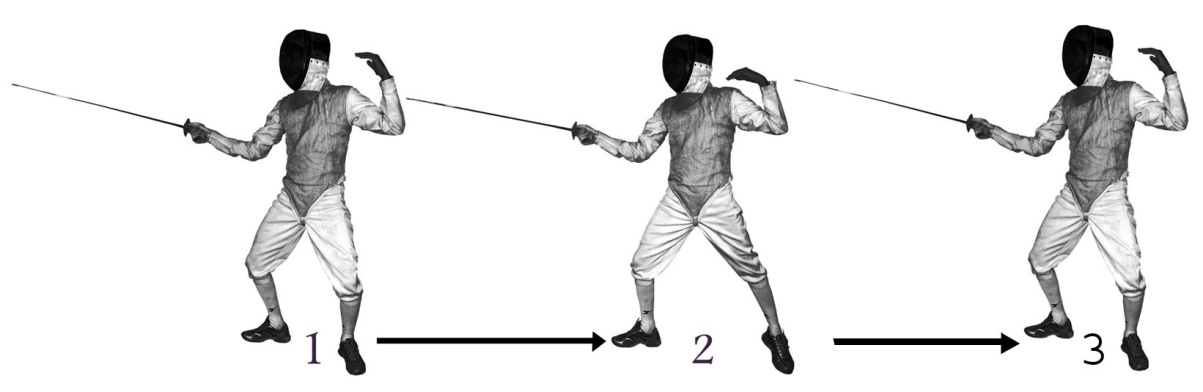